Come è cambiata la pandemia nel corso del 2021?- Incidenza costante [2 casi/10.000+/-0,2]- Cambia il pattern dell’incidenza per età:▲13-19 anni▼over80- Recente trend in aumento degli accessi in H- Modesto aumento della proporzione dei ricoverati/infetti- Degenza più breve- Età dei ricoverati più giovane
Incidenza media giornaliera/10.000ab Italiana e Ligure, per settimana
Incidenza cumulativa 39/2020-5/2021:
Liguria: 52/10.000
Italia: 53/10.000
Incidenza cumulativa dal 5/2021:
Liguria: 13,9/10.000
Italia: 19,2/10.000
N°settimana
Incidenza/10.000ab.*die di casi positivi per Età, media mobile settimanale
Incidenza/10.000ab.*die di casi positivi per Età, media mobile settimanale
Andamento dei ricoveri COVID-19 in Liguria (strutture ospedaliere per adulti)
+16% in un mese
Degenza media (GG) ricoveri Covid19-correlati nel 2021, Regione Liguria
Non significativo, non considerato
(pz ancora ricoverati)
Età media al Ricovero Covid-19-correlato.Regione Liguria (Ospedali per adulti)
Ministero della Salute, Istituto Superiore di Sanità Cabina di Regia ai sensi del DM Salute 30 aprile 2020

 	



Monitoraggio Fase 2
Report settimanale n.44
 Dati relativi alla settimana 8-14/03/2021
Regione Liguria
Update 18.03.2021
Sintesi del Report n.44
Valutazione complessiva del rischio [fonte: MinSal, ISS, Cabina di Regia]
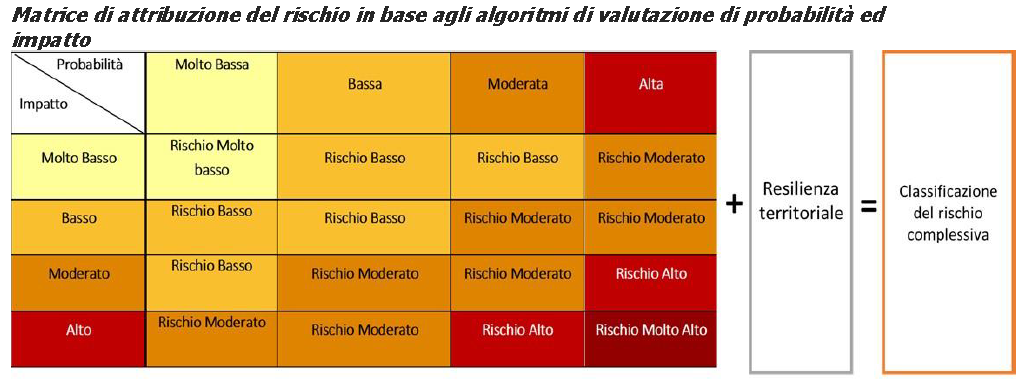 Valutazione complessiva del rischio: Moderato
Scenario: 2 - R(t) 1,06
Area ARANCIONE